PLASTER OF PARIS APPLICATION
LEONARD GITONGA
Defn
Plaster of Paris is hemihydrated calcium sulphate. On adding water it solidifies by an exothermic reaction into hydrated calcium sulphate. Backslab plaster of Paris casts are used as a treatment of fractures to immobilise the limb.
Applying a back slab, as opposed to a full cast should allow for swelling of the limb. 
A good cast fits well, does not cause constriction, is smooth on the inside and is lightweight
Indications for the application of a Plaster of Paris (POP) backslab
To immobilise, splint and support an injured limb. 
As part of therapeutic management of specific fractures / injuries. 
As a pain relieving intervention. 
To prevent further injury
Types of backslab
Below Elbow Plaster slab 	
Above Elbow plaster slab 	
Ulnar Gutter Slabs 	
Volar Slabs 	
Scaphoid Slab 	
Below Knee Plaster slab 	
Above Knee Plaster slab 	
Plaster of Paris is the materials of choice in treating fresh fractures
Equipment Required Prepare Environment
Lukewarm water (25-30ºC) required for soaking plaster of Paris 	
Standard ward trolley if plaster trolley not available 	
Stockinette – various sizes.(3M 3” upper limb, 3M 4” lower limb) 	
Softban synthetic orthopaedic padding – various sizes. 	
Mollelast bandages – various sizes.
Appropriate width of plaster of Paris as per  individual clinical need ensuring that the slab covers two thirds of the limb circumference.
Triangular bandage or crutches as required 	
Towel 	
Gloves 	
Written advice, e.g. cast care instructions, crutches information
Pre op prep
Remove any rings or jewellery and nail varnish and support the injured limb in a sling or on a pillow. The circulatory state and the nerve supply of the limb (neurovascular observations) should be checked before and after the application of a pop.
Prepare environment & equipment. 
Explain procedure & gain consent to proceed. 
Liaise with the medical staff following x-ray for clinical findings & proposed treatment.
Perform an assessment of the child giving consideration to the following: 
 Any underlying condition that may affect the way the cast is applied i.e. diabetes or rheumatoid disease. 

The skin: is there a wound or redness anywhere? 
 blood vessels or nerves that may be compromised,
Perform a neuro-vascular assessment of the affected limb, prior to application of any plastering material. This includes assessing the colour, movement, sensation, limb temperature, capillary refill & distal pulses. Always compare and contrast the affected limb with the unaffected limb.
CAST APPLICATION
To prepare plaster of Paris bandage, use dry cotton gauze (muslin) bandage, 500 cm long and 15 cm wide. 
Unroll a portion of the bandage on a dry table with a smooth top and apply plaster powder (anhydrous calcium sulphate or gypsum) evenly to the surface
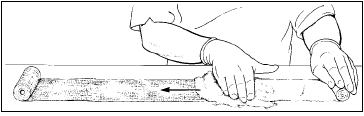 procedure
1. Clean the skin and apply dressings to any wounds. 
If available, apply stockinet to the extremity, avoiding wrinkles. 
Next, apply a uniform thickness of cotton padding over the stockinet and put extra padding over any bony prominence such as the patella, the elbow or the ankle.
2. Soak the plaster roll in a pail containing water at room temperature. Do not use warm water as the heat given off by the plaster as it sets may burn the patient. Leave the plaster in the water until it is completely soaked and the air bubbles cease to rise.
3. Gently pick up the ends of the bandage with both hands and lightly squeeze it, pushing the ends together without twisting or wringing.
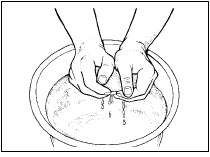 4. While applying the plaster, hold the relevant part of the body steady in the correct position. Movement will cause ridges to form on the inside of the plaster. Work rapidly and without interruption, rubbing each layer firmly with the palm so that the plaster forms a homogenous mass rather than a discrete layer.
5. Apply the plaster by unrolling the bandage as it rests on the limb. Do not lift it up from the patient or apply tension to the roll. Overlap the previous layer of plaster by about half the width of the roll.
6. Mould the plaster evenly around the bony prominences and contours. Leave 3 cm of padding at the upper and lower margins of the cast to protect the skin from irritation by the edge of the cast. This can be folded back over the edge and incorporated in the last layer of plaster to provide a smooth edge.
7. Mould the cast until the plaster sets and becomes firm. Complete drying takes 24 hours, so advise the patient to take care not to dent the cast or apply weight to it during this time. The technique for application of a fibreglass cast is similar, but the fibreglass is slightly elastic and will contour to the body more easily. It sets firmly in about 30 minutes and will not be affected by water after that time.
SPLINT APPLICATION
Measure the length of material needed to secure the limb. Place 3-5 layers of the measured padding on a flat surface and unroll 5-10 layers of plaster on to the padding
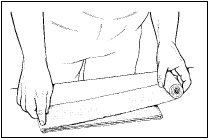 Grasp the plaster layer at each end, dip into the water and gently squeeze together without twisting. Place the wet plaster on the padding and smooth with the palm into a homogeneous layer
Place the splint on the extremity, with the padding side toward the patient, mould it to the limb contours and secure with an elastic bandage or gauze wrap
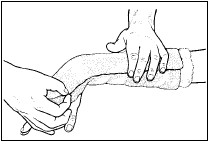 CARING FOR A CAST OR SPLINT
Keep the cast or splint dry at all times 
Encourage patients to try not to scratch their skin under the cast or splint with a sharp or blunt object 
Allow the cast to dry for 24 hours before putting weight on it or resting it on a hard surface 
For acute injuries, elevate the injured part for 24-48 hours and have the patient wiggle their fingers or toes frequently
Return to the health clinic
Your cast or splint gets wet or becomes soft or broken 
You have increasing pain 
You experience numbness or tingling, or have difficulty moving your fingers or toes 
You see a change in skin colour of the extremity 
Your cast or splint has a foul odour
Complications
stiffness, 
pressure sores, 
compartment syndrome, 
muscle atrophy
Nursing Diagnosis
Anxiety related to pop application outcome as evidenced by patient asking many questions.
Acute pain related to broken bone as evidenced by pain score of 7 on the pain score  scale of 1 to 10.
Risk for gangrene related to pop application as evidenced by tight pop.
Risk for malalignment related to poor manipulation as evidenced by weak pop.